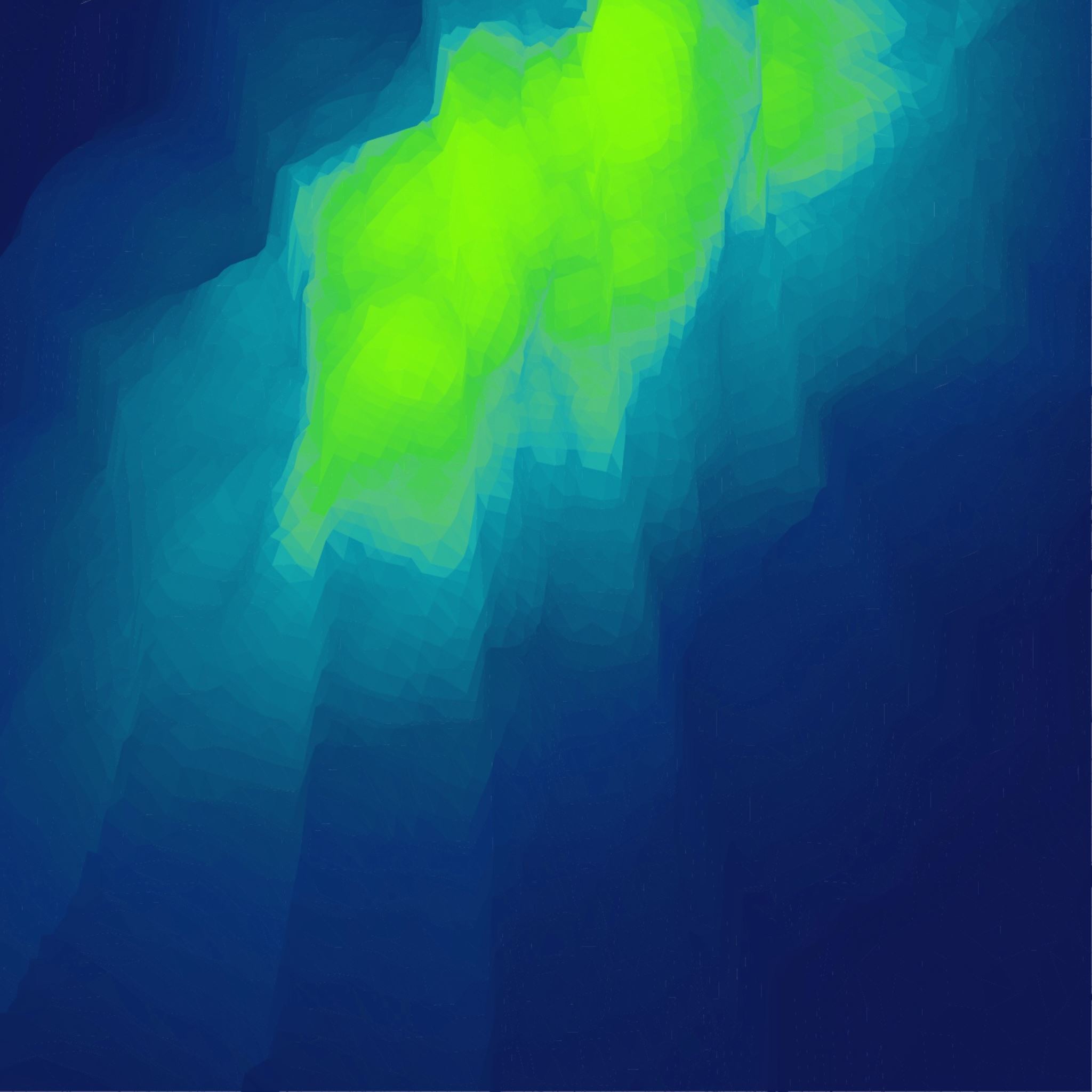 Boj zblízka
sebeobranné techniky opakování a nácvik vítězných pozic
Boj zblízka
Cíl: zopakovat sebeobranné techniky – techniky proti úderům a kopům, techniky proti držení a škrcení zepředu a zezadu, nácvik vítězných pozic.
Průběh: průpravné cvičení, opakování základních sebeobranných technik, nácvik vítězných pozic (sed na břiše útočníka; leh na levém boku, roznožmo, pokrčená pravá noha z pravé strany útočníka; klek sedmo z boku přes hrudník útočníka z pravé strany útočníka; leh na pravém boku, roznožmo, pokrčená levá noha z pravé strany útočníka; klek sedmo z vrchu přes hlavu útočníka, leh na levém boku, roznožmo, pokrčená pravá noha z levé strany útočníka; Klek sedmo z boku přes hrudník útočníka z levé strany útočníka; leh na pravém boku, roznožmo, pokrčená levá noha z levé strany útočníka).
Sebeobranné techniky (opakování) a nácvik vítězných pozic
Účelem sebeobranných technik v BZ  je reakce na protivníkův podnět; přechodu do vlastního útoku; kombinace základních technik boje zblízka. 
Účelem vítězných z pozic v BZ je získání dominantní pozice a kontroly nad soupeřem.
Seznam literatury
VÁGNER, Michal. K teorii boje zblízka. Praha: Karolinum, 2008. ISBN 978-80-2461-476-2.
 VÁGNER, Michal. 1. stupeň boje zblízka. Praha: 2008.